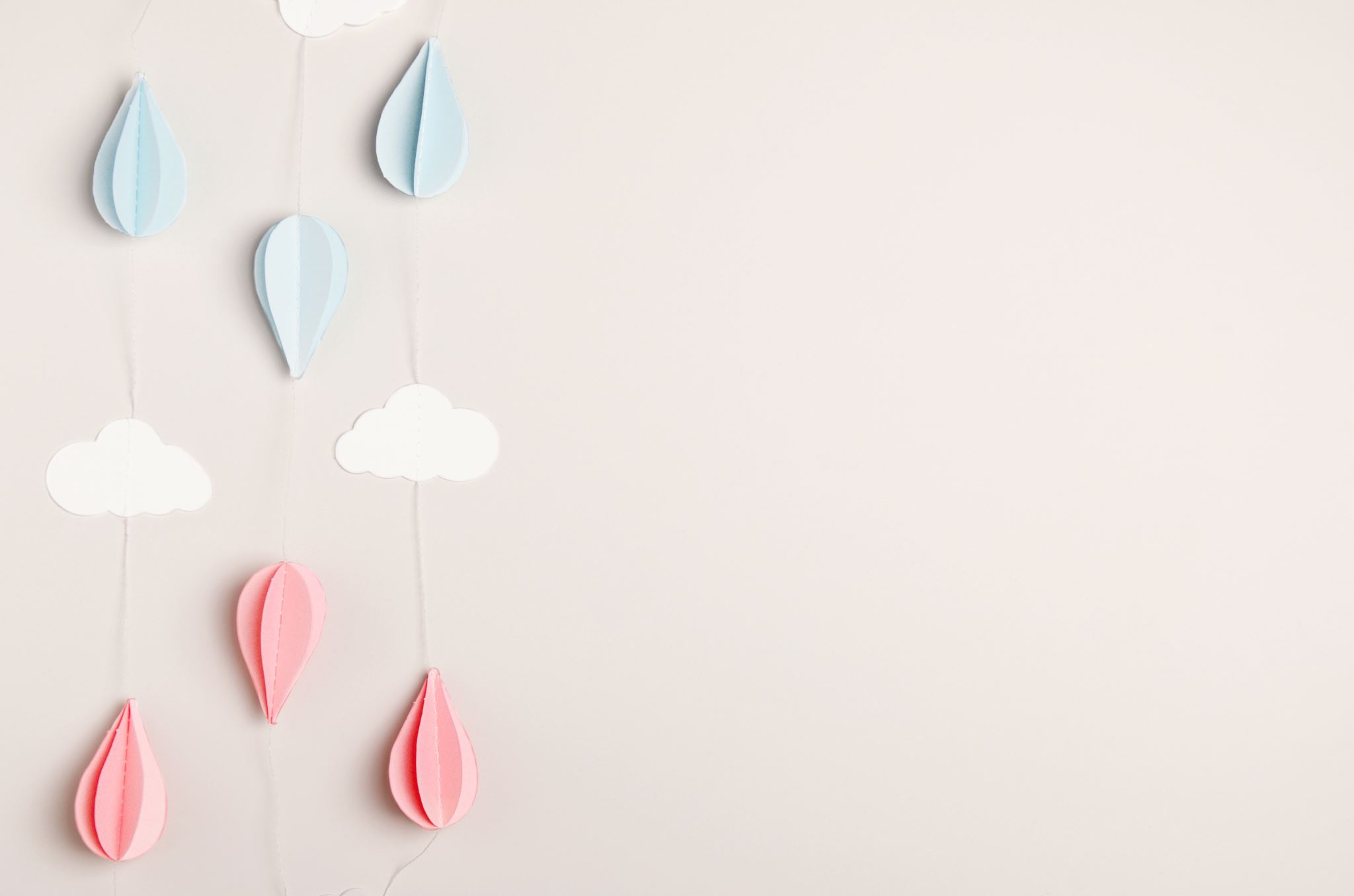 Art/ DT
In art, we will be learning to:
Explore shape, line, colour, pattern, texture, form and space. 
Participate in a whole school art project based on "The Dot" by Peter Reynolds. 
In DT, we will be learning to: 
Select and use appropriate tools to make hot air balloons or parachutes.
Humanities
In geography, we will be learning to:
Name and locate the world’s seven continents and five oceans
Name, locate and identify characteristics of the four countries and capital cities of the United Kingdom and its surrounding seas. 

In history, we will be learning to:
Explore the history of flying for humans. 
Explore local and global inventors who were involved in flight travel. E.g. Eilmer the Monk, George Cayley, The Wright Brothers, Time Peake, Neil Armstrong and Amelia Earheart.
RE/ PSHE
In RE, we will be learning to:
Explore what it means to belong to a faith community- Jewish focus. 

In PSHE, we will be learning to:
Learn and discover what is the same and what is different about us.
Literacy 
We will be learning to:
Use basic punctuation when writing sentences. 
Verbally construct and rehearse sentences. 
Identify, suggest and include different word classes in their sentences (e.g. nouns, adjectives, adverbs, and verbs).
Sequencing sentences to form a narrative.
Who do we share the world with?
Maths 
We will be learning to:
Count, read and write numbers to 50 in numerals.
Count forwards and backwards from any given number from 0-50.
Identify and represent numbers using objects and pictorial representations.
Read and write numbers from 1-20 in numerals. 
Sequence events in chronological order using language (e.g. before, after, tomorrow, yesterday). 
Recognising and saying days and months. 
Recognising and naming some 2D and 3D shapes.
PE
We will be learning to: 
Explore basic movement skills. (e.g. running, jumping, hopping, skipping, throwing, catching and navigating space and obstacles successfully).
Exploring expressive dance and movement to develop musicality and coordination.
Science 
We will be learning to: 
Identify and name a variety of everyday materials.  
Describe simple physical  properties of everyday materials.  
Discover what material an object is made from.
Compare and group everyday materials based on their simple physical properties.
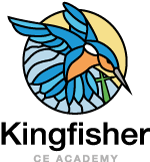 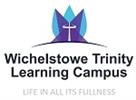 Year 1 Term 1